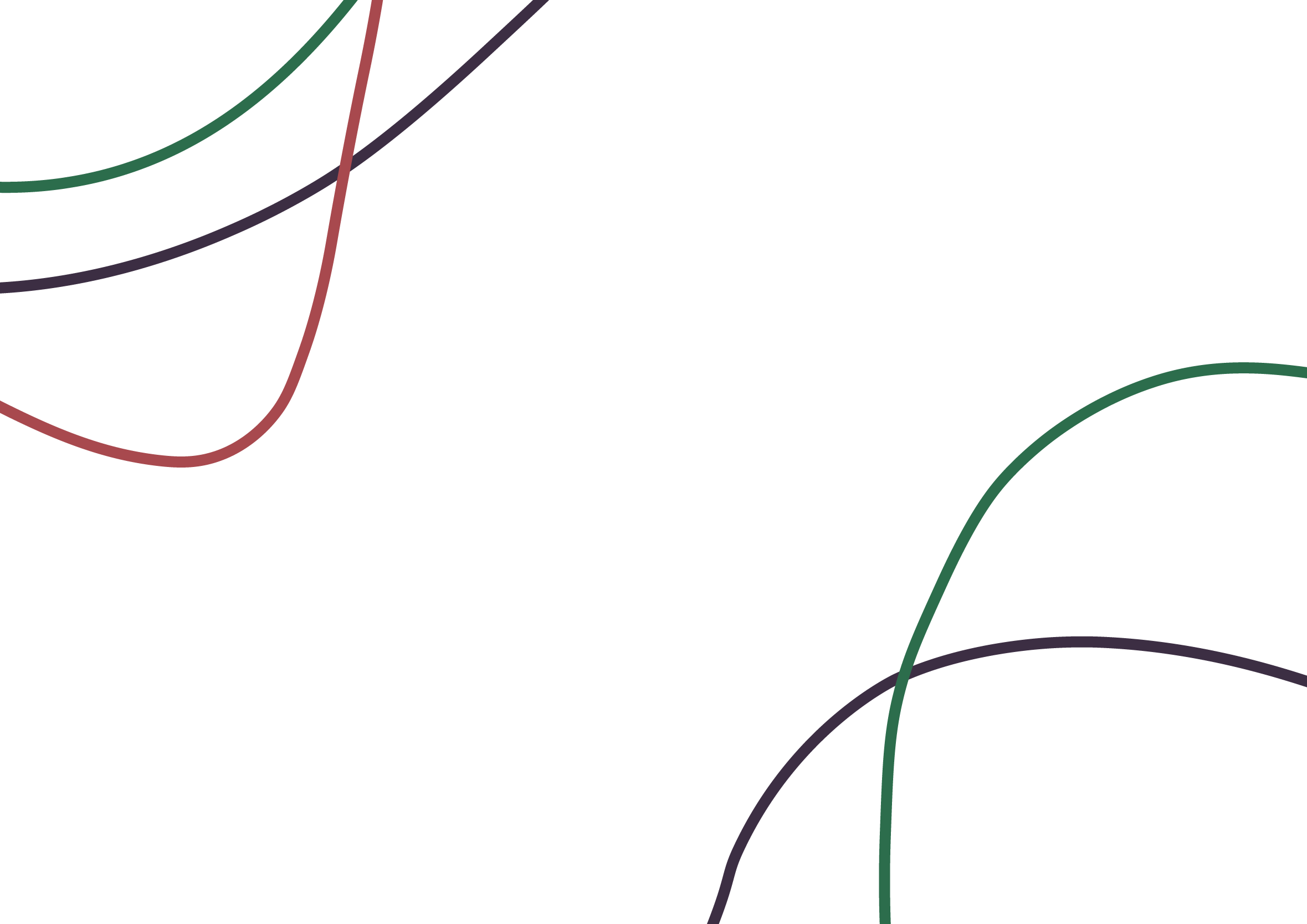 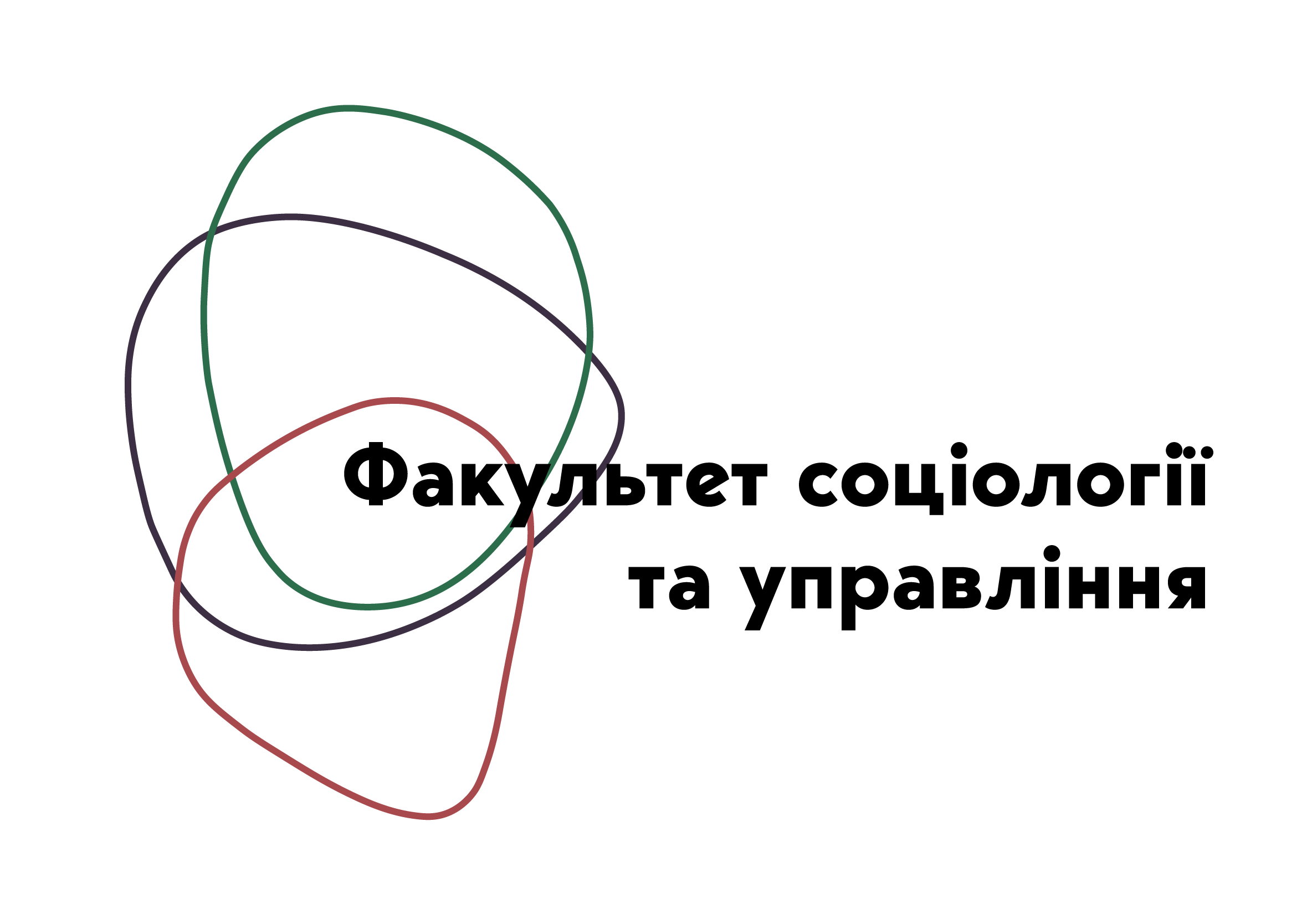 Методи збору соціологічної інформації
Якісна та кількісна методологія соціологічного дослідження
Заняття підготовлене
кандидатом соціологічних наук,  доцентом кафедри соціології ЗНУ, членом Соціологічної асоціації України
КУЛИК МАРІЯ АНАТОЛІЇВНА
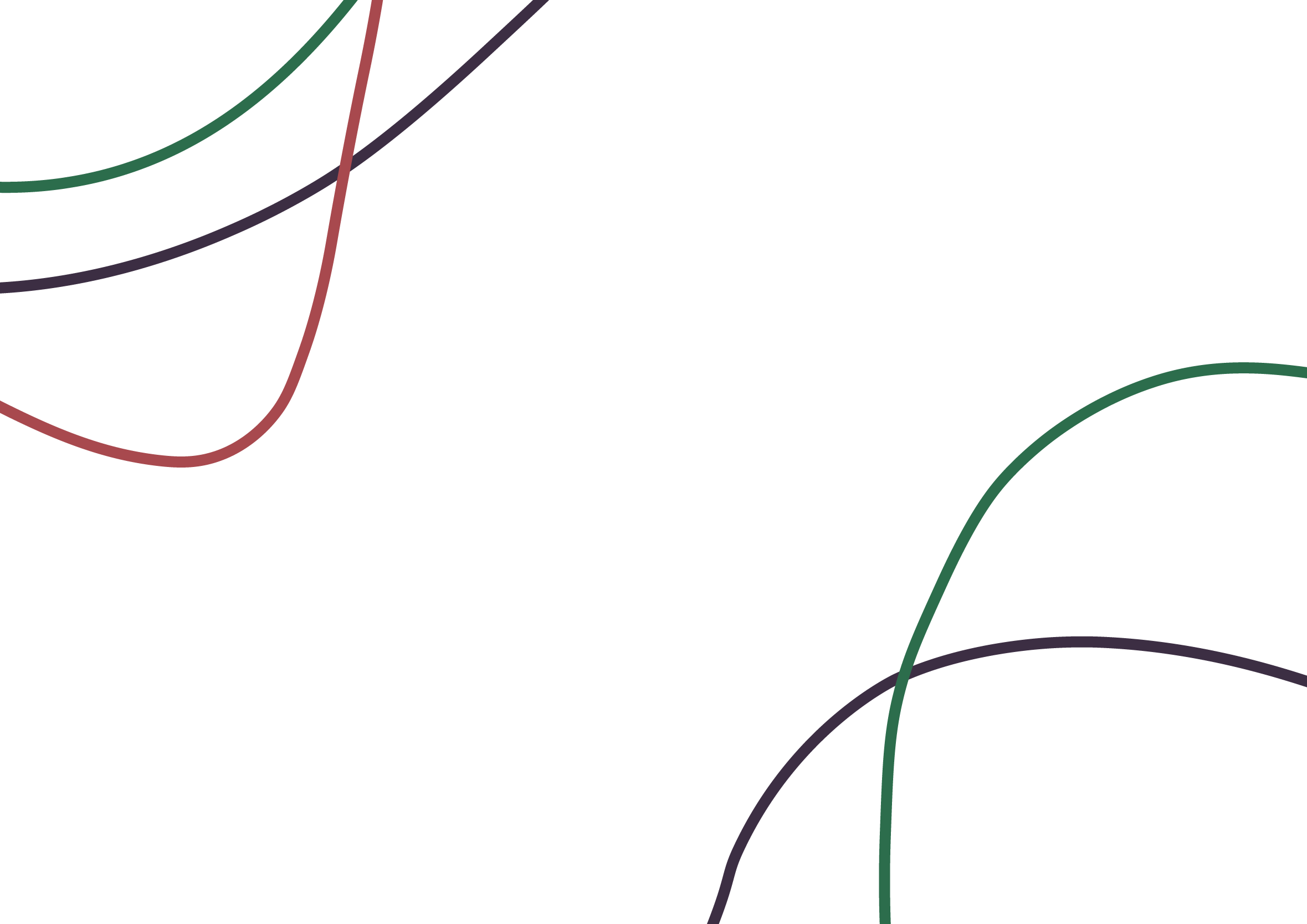 Що таке кількісні та якісні дані?Дослідники будуть збирати різні типи даних коли вони будуть проводити дослідження:Якісні дані – більшою мірою контекстуальні дані, які часто представлені в письмовій, вербальній або візуальній формі, а тому відкриті для інтерпретацій. Кількісні дані – дані, які можуть бути представлені в числовій формі, збір даних та їх аналіз може бути повторений через певний час аби побачити тренди змін.
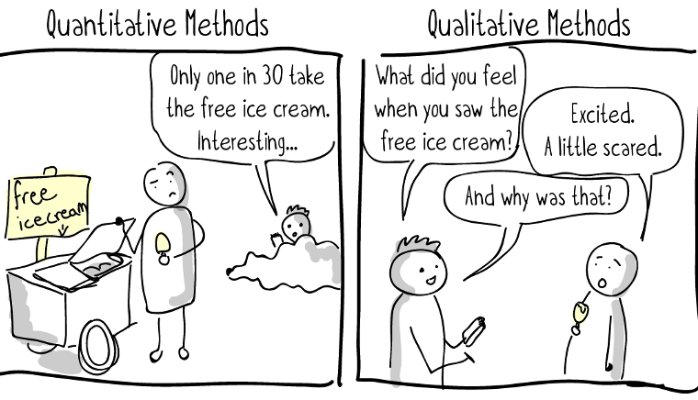 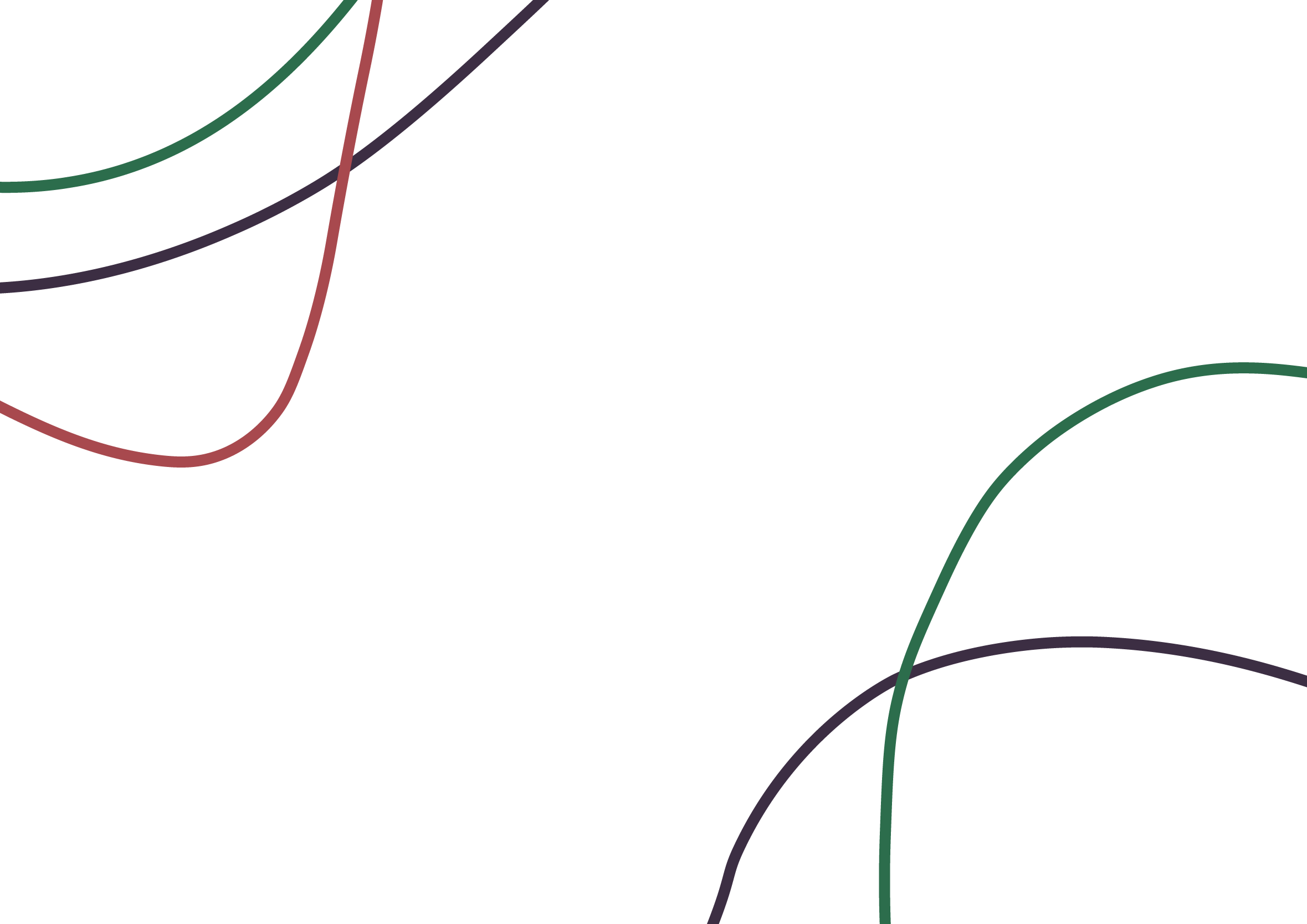 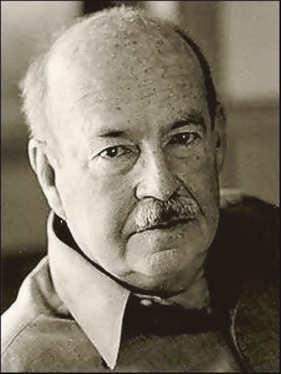 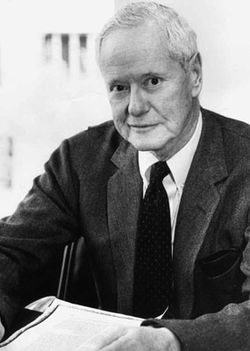 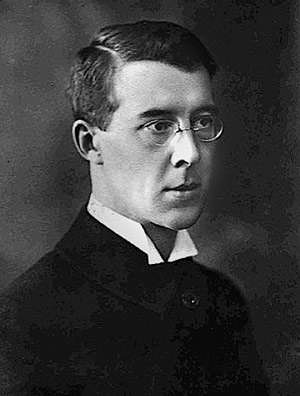 Методологічні погляди на дані
Структурний функціоналізм
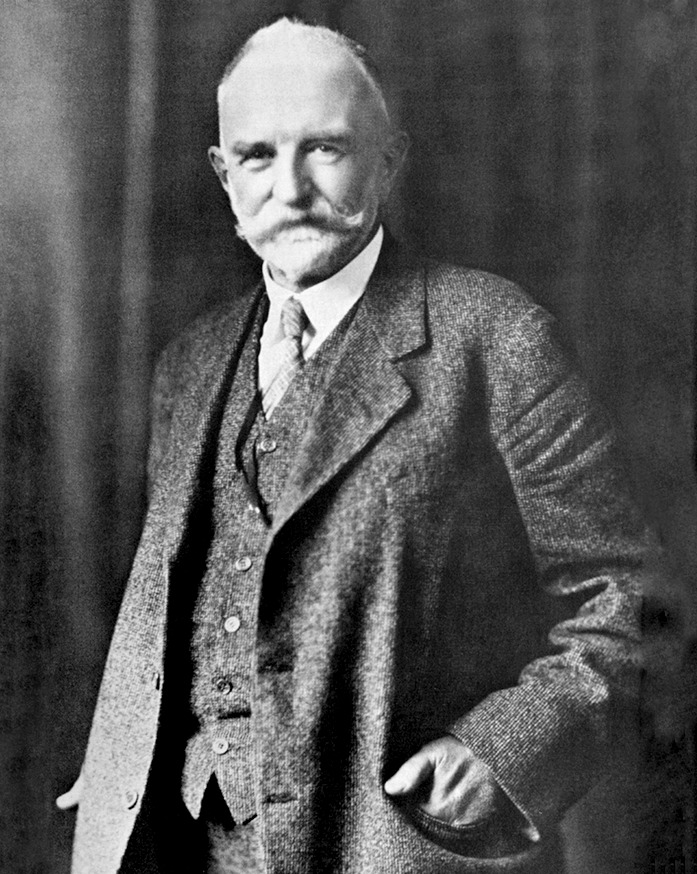 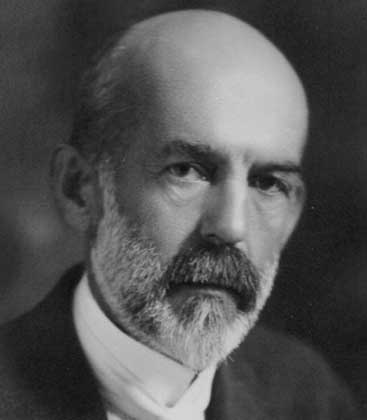 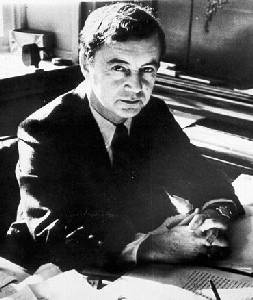 Символічний 
інтеракціонізм
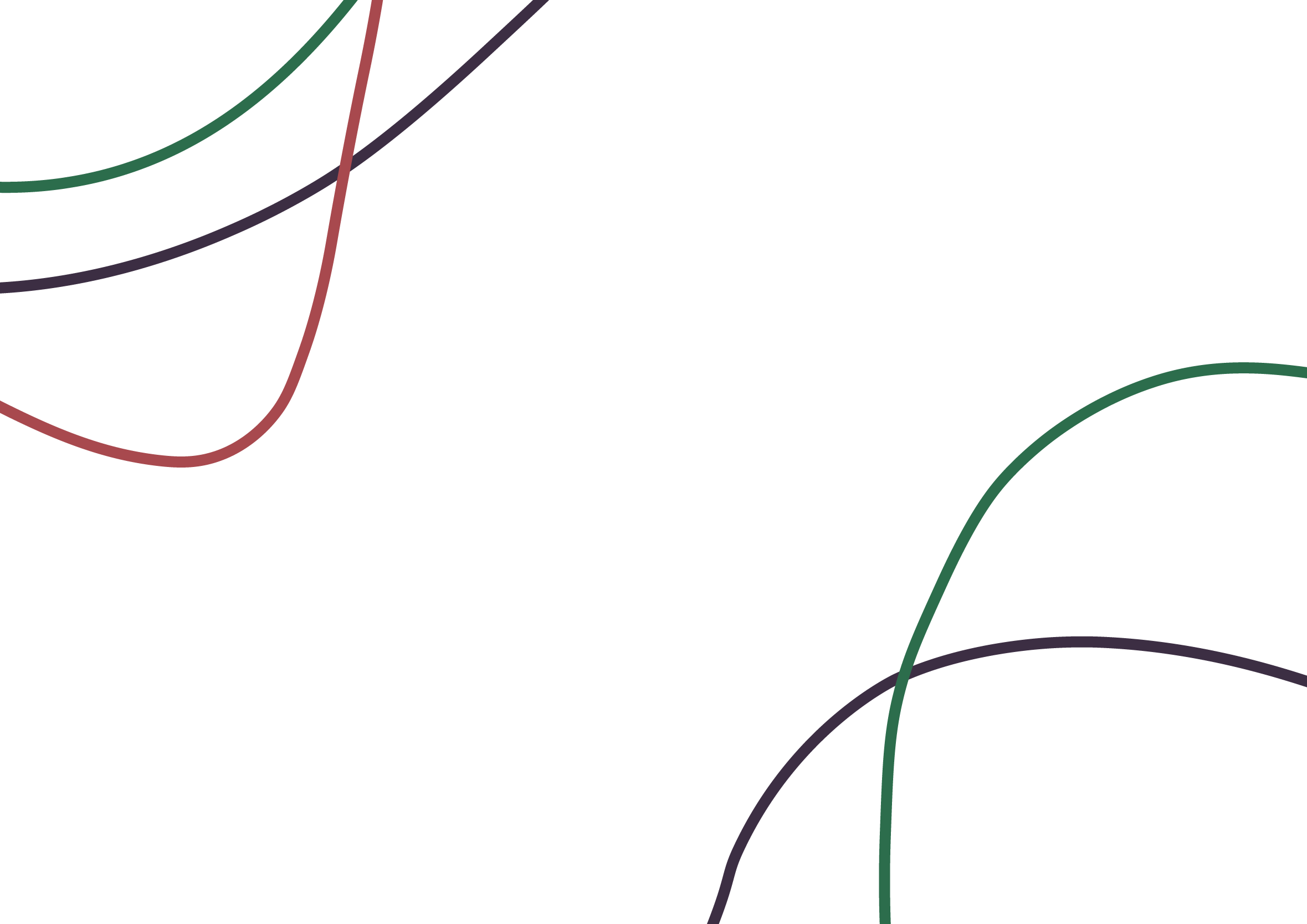 Кількісні методи соціологічних досліджень
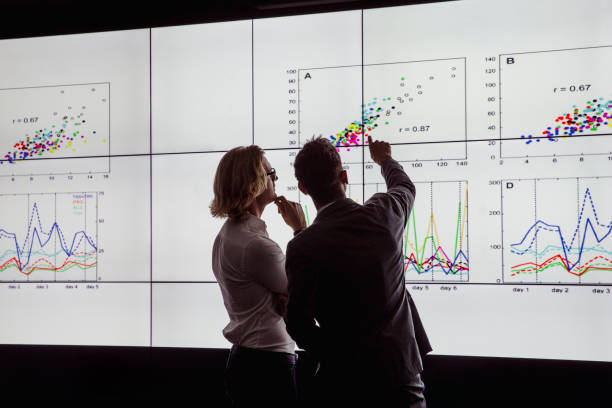 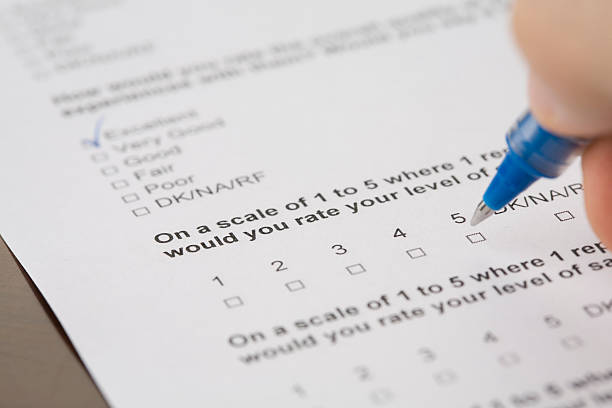 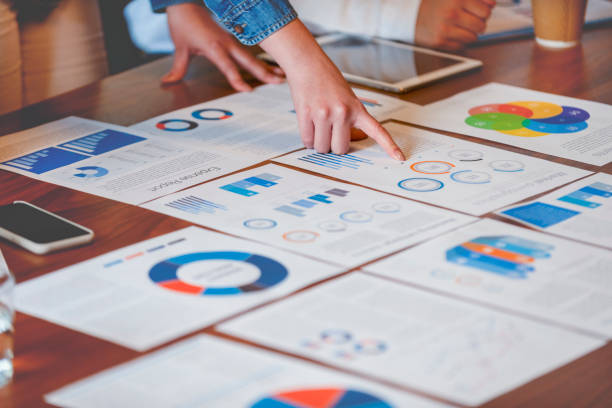 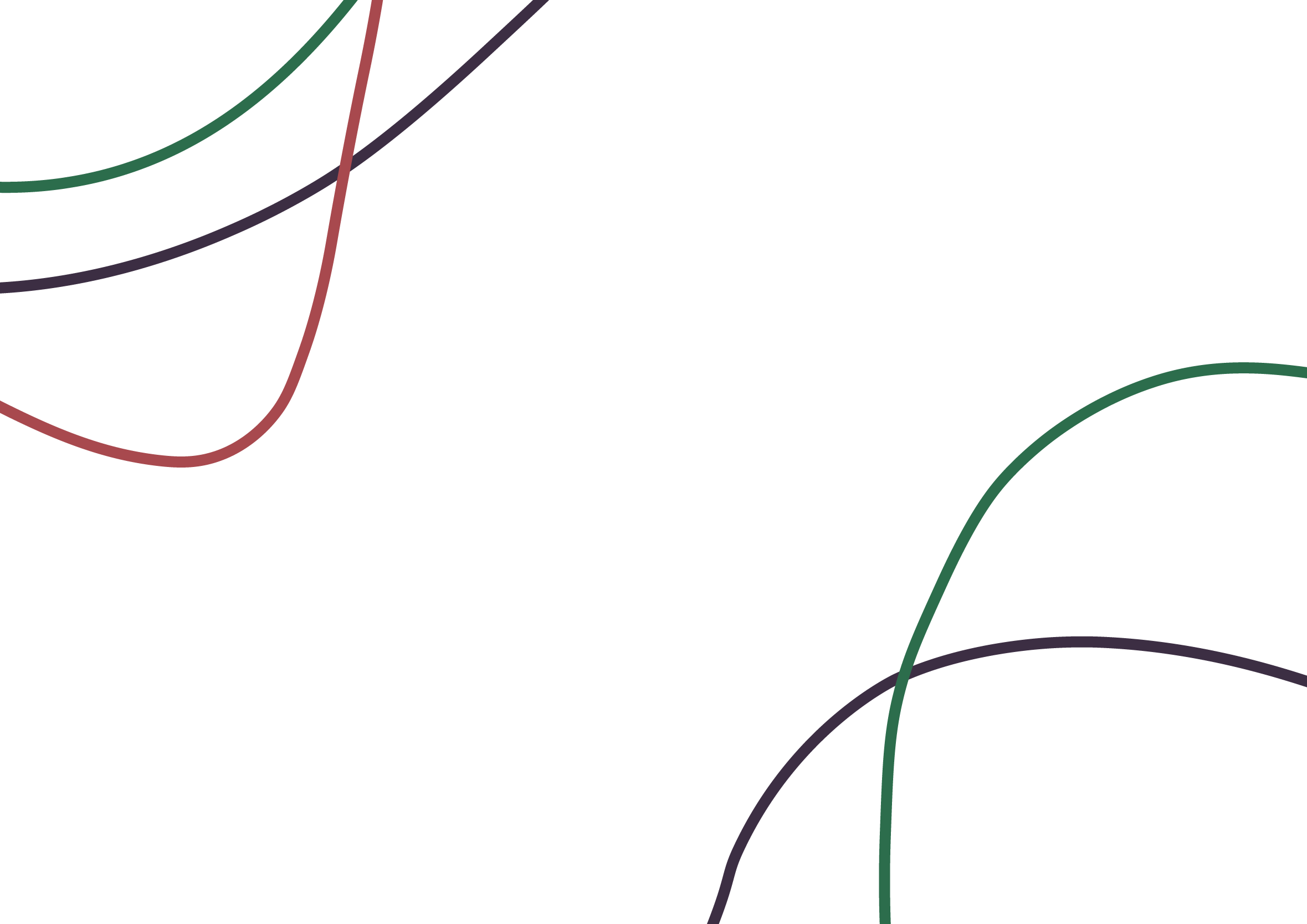 Використання кількісних данихЗвітність щодо соціальних тенденцій – в Україні через посередництво Державної служби статистики України. Дозволяє контролювати витрати сфери соціальної політики та державного бюджетуОпитування громадської думки– заміри ставлення та настроїв громадян щодо нагальних змін: електроальні настрої, ціннісні орієнтації, тощо.Освіта– таблиці успішності, результати іспитів, результати вступних іспитів. Приватний сектор – маркетинг та просунення товару, вимірювання споживацької поведінки.
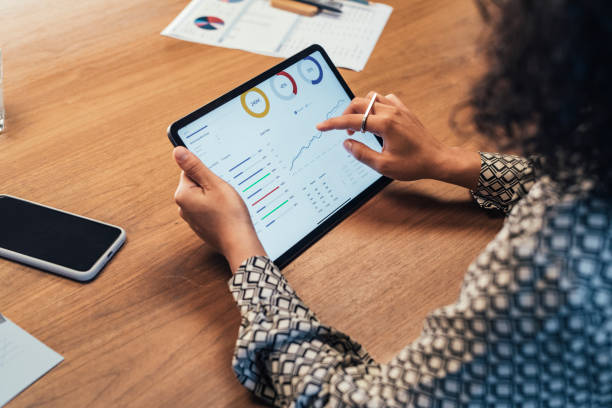 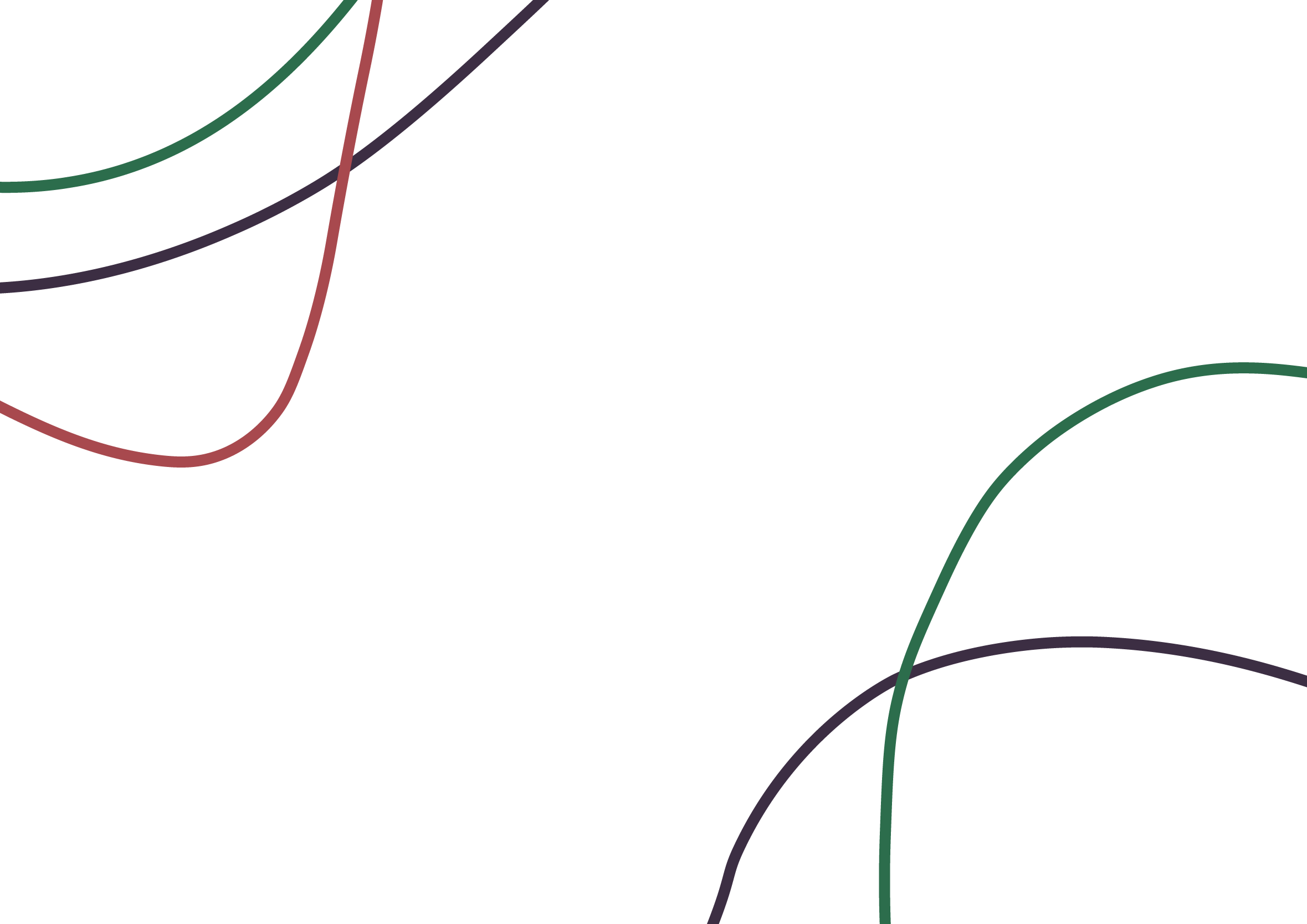 Якісні методи соціологічних досліджень
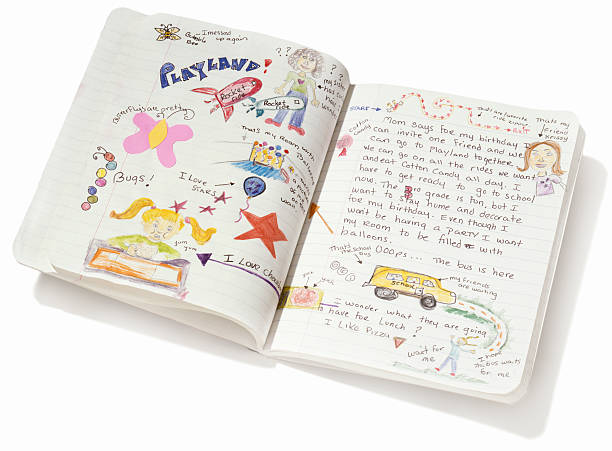 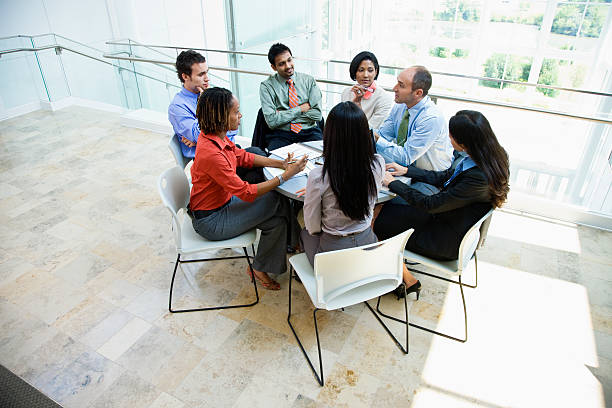 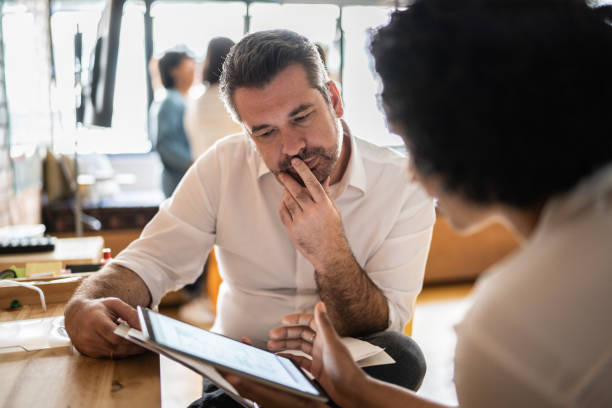 ДЯКУЮ ЗА УВАГУ!
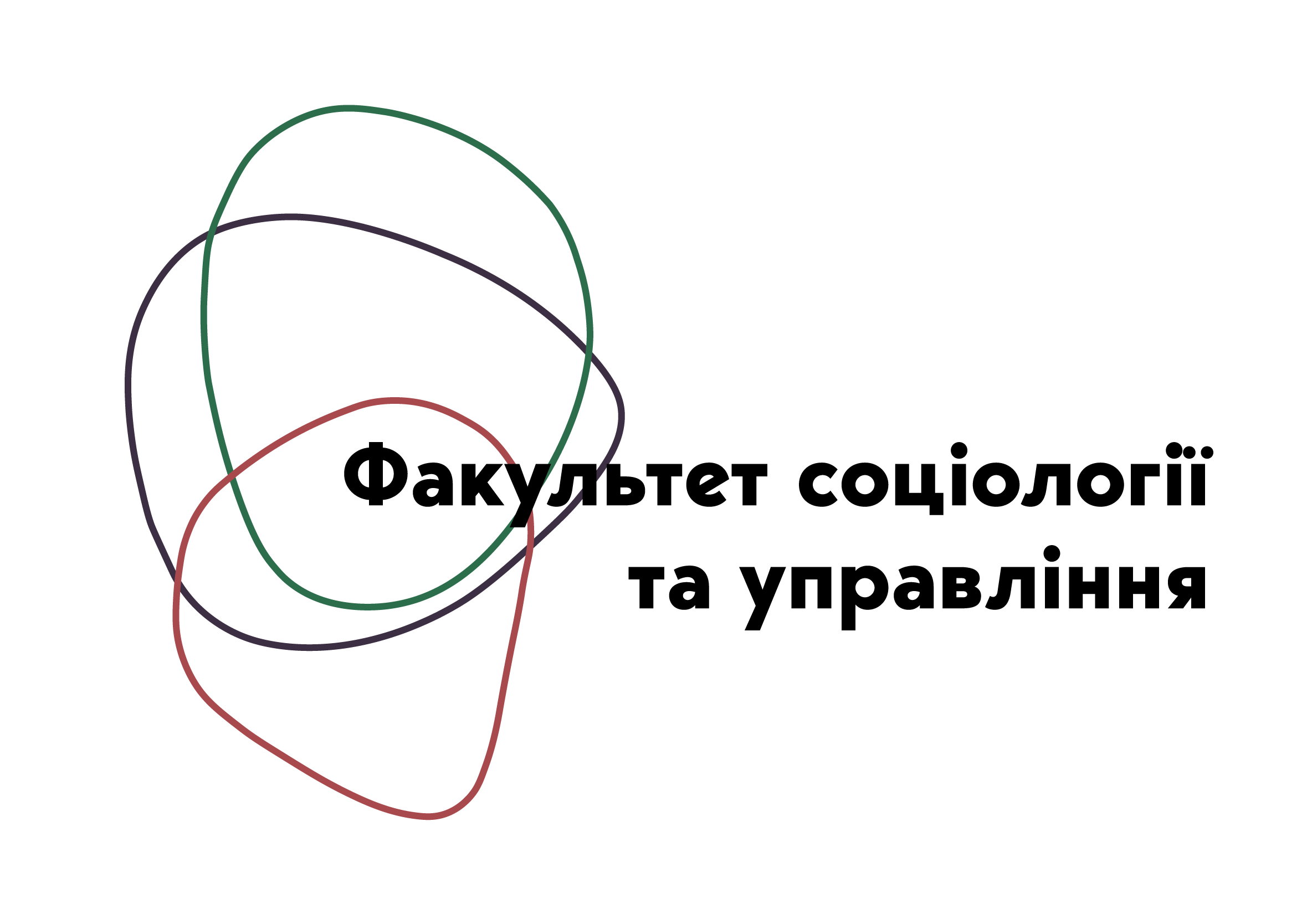 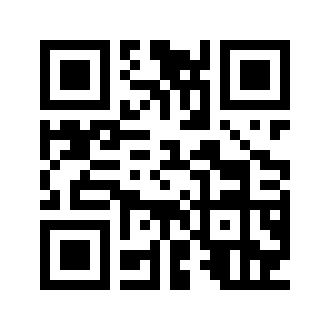 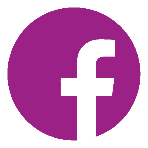 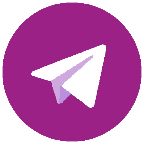 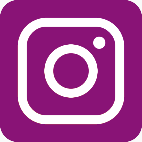 @fsu_znu